EDET SENSOR CALIBRATION
Semiconductor Laboratory of the Max Planck Society
Eduard Prinker
Max Planck Society | Semiconductor Laboratory	edet sensor calibration |25. workshop on depfet detectors 23.05.2023	1
Problem: pixel-to-pixel gain variationsmain reason: variations in manufacturing process
Max Planck Society | Semiconductor Laboratory	edet sensor calibration | 25. workshop on depfet detectors	2
Pixel gain dispersion typical for all Si-detectorsConventional linear calibration
Ideally, after interposing a specific calibration algorithm, each pixel reacts in an equal way, if exposed to an equal external stimulus  monochromatic radiation or radioactive source: e.g. BELLE detector
different pixel gains, different peaks
linear extrapolation
"absolute" calibration
109Cd source
#
ADU
Max Planck Society | Semiconductor Laboratory	edet sensor calibration | 25. workshop on depfet detectors	3
Nonlinear response curve of an edet pixel
SIGNAL COMPRESSION: high contrast images combining high energy resolution for areas obtaining only low signal charge
Max Planck Society | Semiconductor Laboratory	edet sensor calibration | 25. workshop on depfet detectors	4
Nonlinear pixel responseintensification of the calibration problem at pixel borders and edges
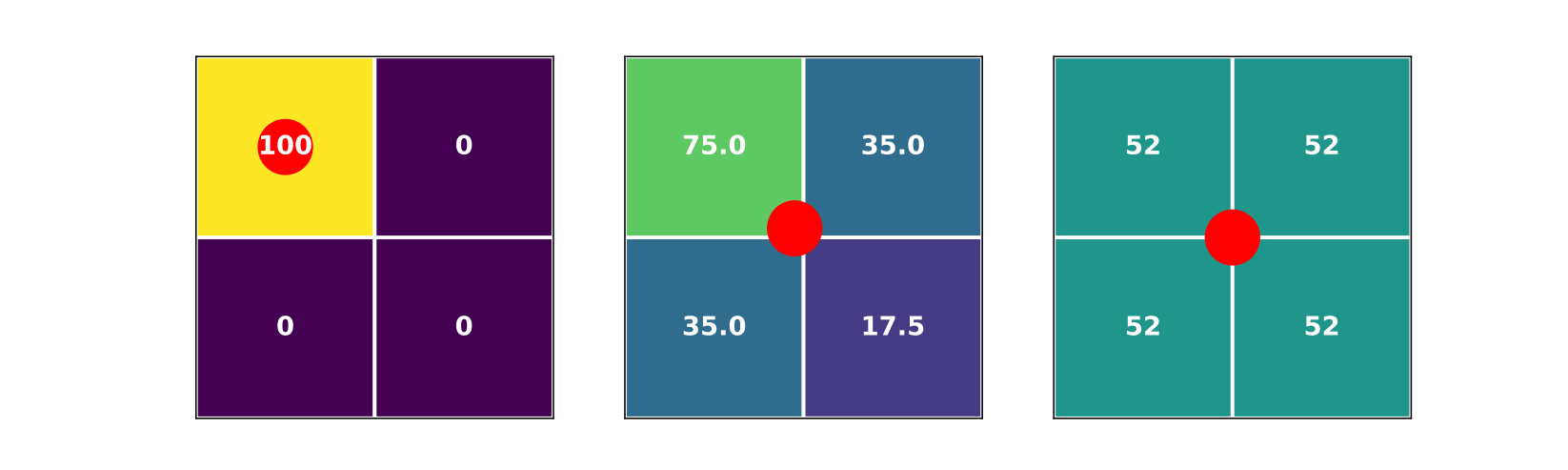 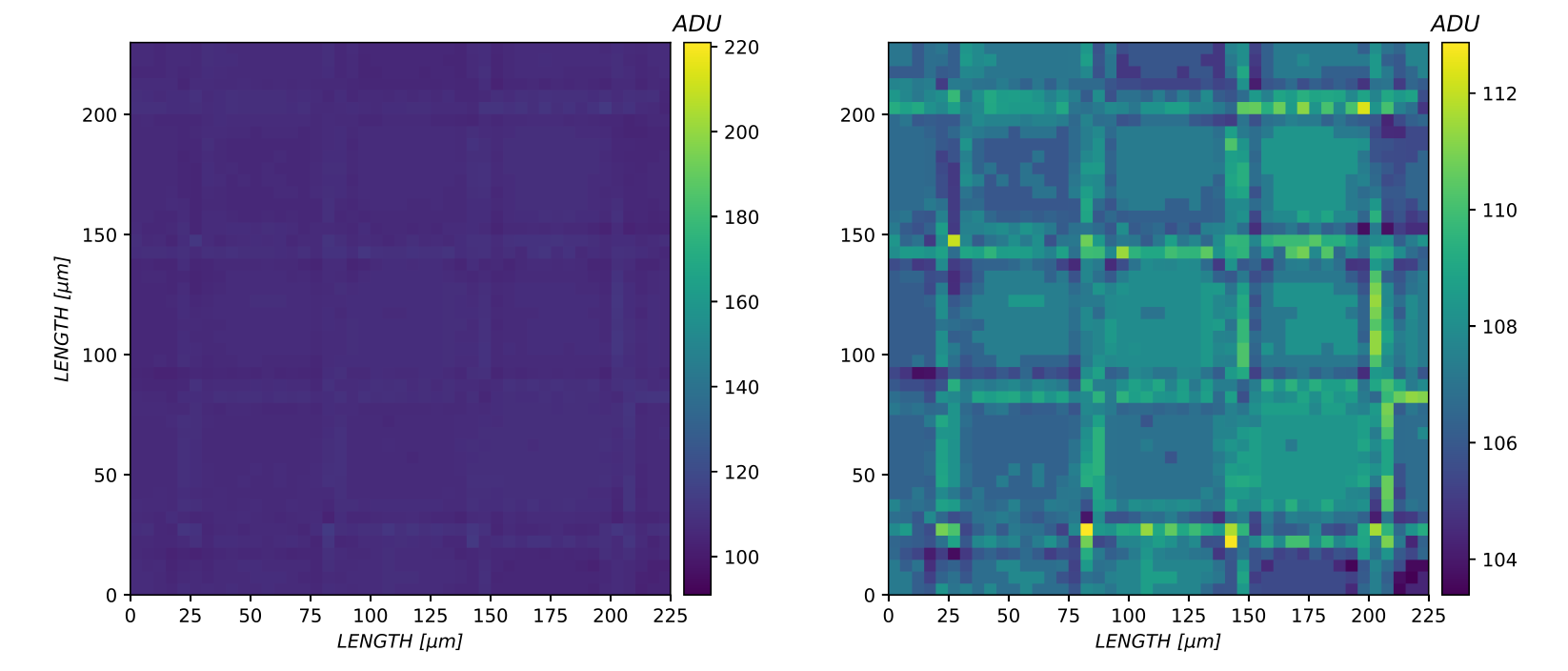 If laser hits a corner of 4 empty pixels, the charge is first collected in the internal gate region with a much higher amplification
Max Planck Society | Semiconductor Laboratory	edet sensor calibration | 25. workshop on depfet detectors	5
Several methods with pros & cons
Max Planck Society | Semiconductor Laboratory	edet sensor calibration | 25. workshop on depfet detectors	6
Selected method: radioactive source for basic led intensity calibration + scan
LED conditions:
Linerarity
Stability
Reproducibility
Homogeneity (flat field)
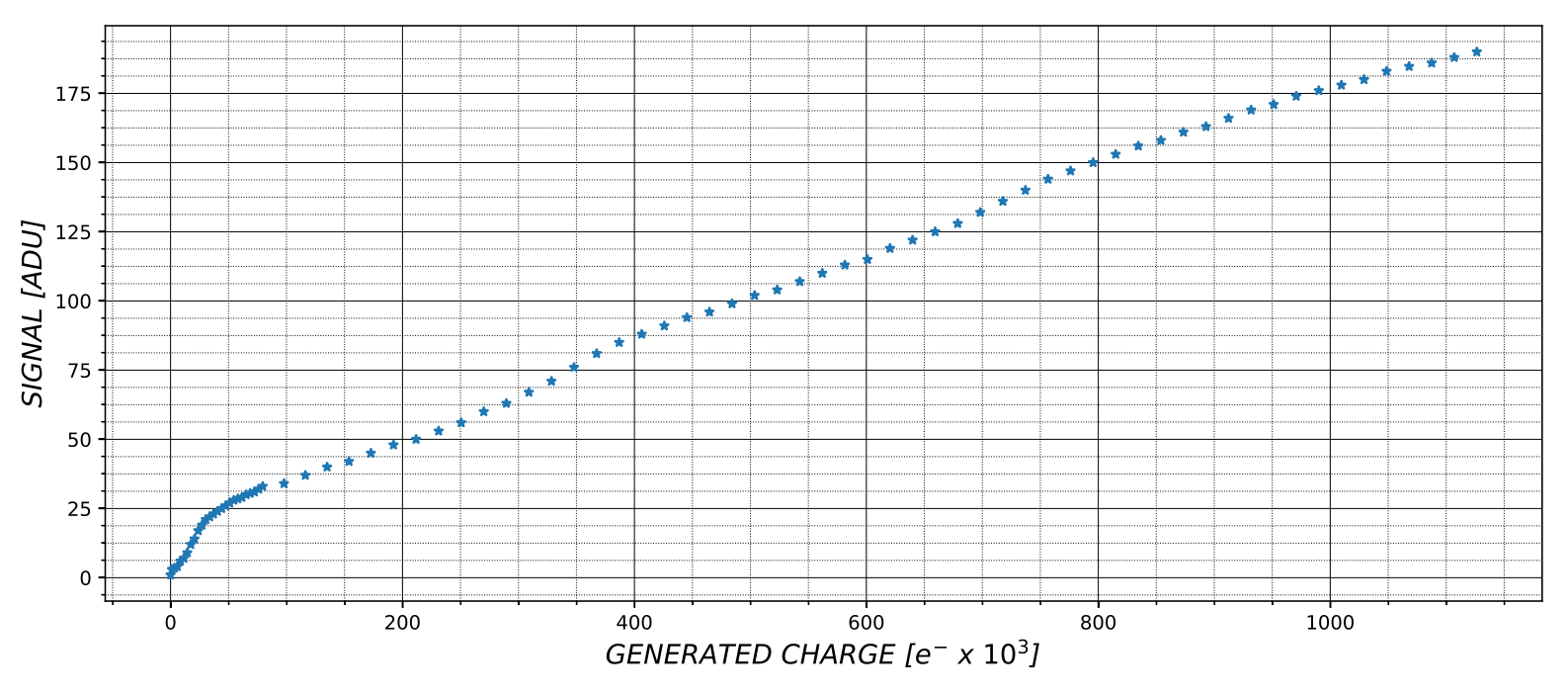 Max Planck Society | Semiconductor Laboratory	edet sensor calibration | 25. workshop on depfet detectors	7
Led scan simultaneously for all pixelspolynomial fit
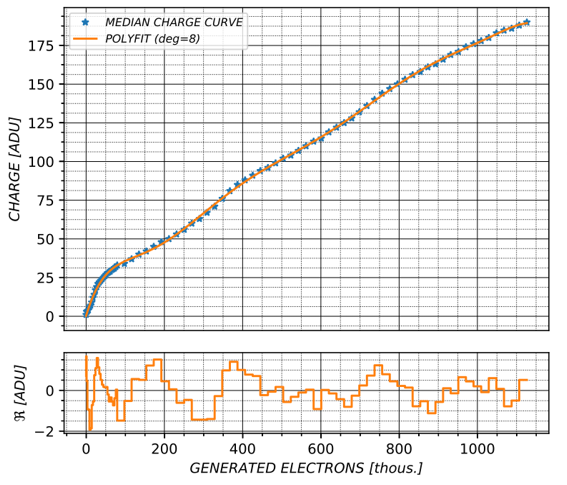 every pixel ADU value corresponds to a certain electron reference value
Max Planck Society | Semiconductor Laboratory	edet sensor calibration | 25. workshop on depfet detectors	8
Whole sensor calibration
Max Planck Society | Semiconductor Laboratory	edet sensor calibration | 25. workshop on depfet detectors	9
EDET DETECTOR calibration – Suggestions
In-Situ?
Vacuum
TEM or LED?
Sloped Housing: diffusion glas?

Repetitions?
Radiation damage / Annealing: BELLE experience?
Shift offset level or change in individual pixel gain parameters

Alternative Proposals?
Max Planck Society | Semiconductor Laboratory	edet sensor calibration | 25. workshop on depfet detectors	10